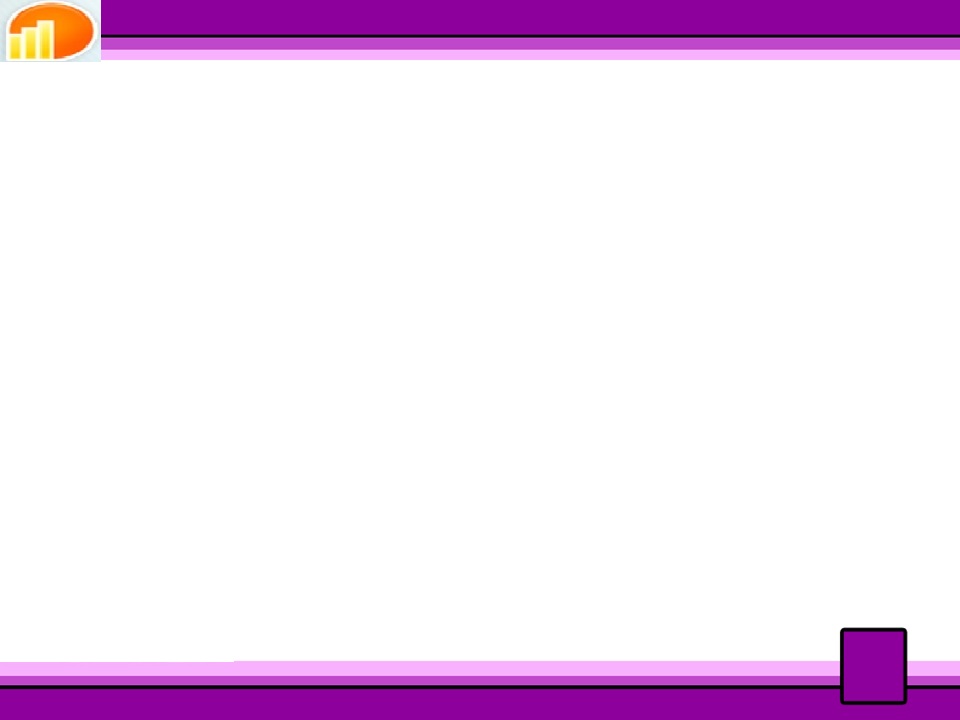 In the Name of God
Register and change the address Iran's actions
Technical Seminar on Legal Framework for Civil Registration, Vital Statistics and Identity Management Systems 
Manila, Philippines 
17 - 19 July 2017
Statistical Centre of Iran
Introduction
In fact, the use of continuous administrative data is the best way to obtaining up to date statistics, which, of course, has the prerequisites for implementation.

 One of the main prerequisites for using the register base method to collect data and provide services is the use of address registration.
Iran experience
Legal Framework and actions taken
E-government and address registration system
The e-government is to transform the government and the process of managing the country more accessible, more efficient And providing information and services to citizens and other public institutions using ICT without any time or place restrictions.
One of the e-government infrastructure is the allocation a national number and a postal code to individuals and the establishment of a address registration system
These days, Iran is moving from collecting information from traditional to modern. For example, census implementation has cost a lot of time and expenses and now the government and organizations are working together to create a systematic network of information for different needs as well as Increasing the coverage and quality of information and data.
Administrative Regulation of the low obligation to allocation  a national number and a postal code for all Iranian nationals (fourteen articles(
Administrative Regulation of the low obligation to allocation  a national number and a postal code for all Iranian nationals (fourteen articles(
Administrative Regulation of the low obligation to allocation  a national number and a postal code for all Iranian nationals (fourteen articles(
Intelligent National Card
The concept of electronic identity, derived from the identity of the individual and his place of residence, is one of the most important e-government infrastructure. In Iran Intelligent National Card
 has been created with this goal.
In the field of population registration, National Intelligent Cards also provide online population statistics, and a new registration system
Since 2011 many national smart cards have been produced for Iranians.
The law of registration of the address in the country
www.iranph.ir
Challenges
www.iranph.ir
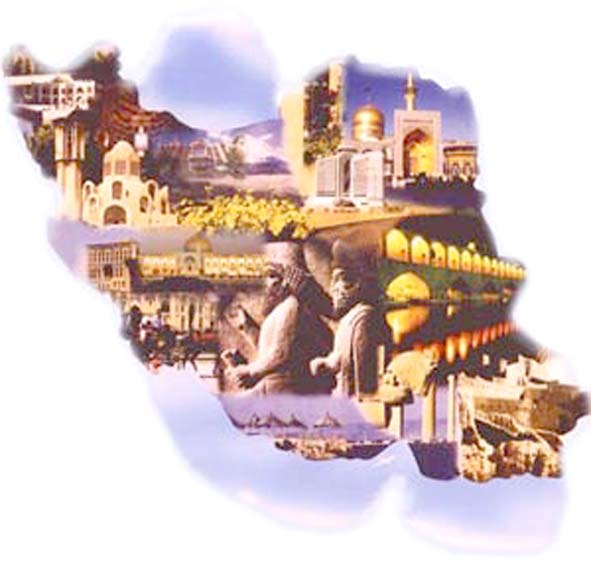 Thank You
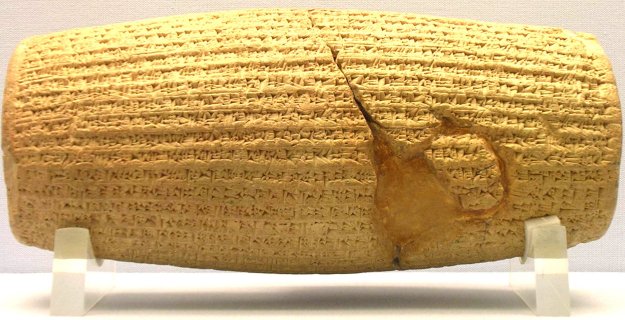